CH754
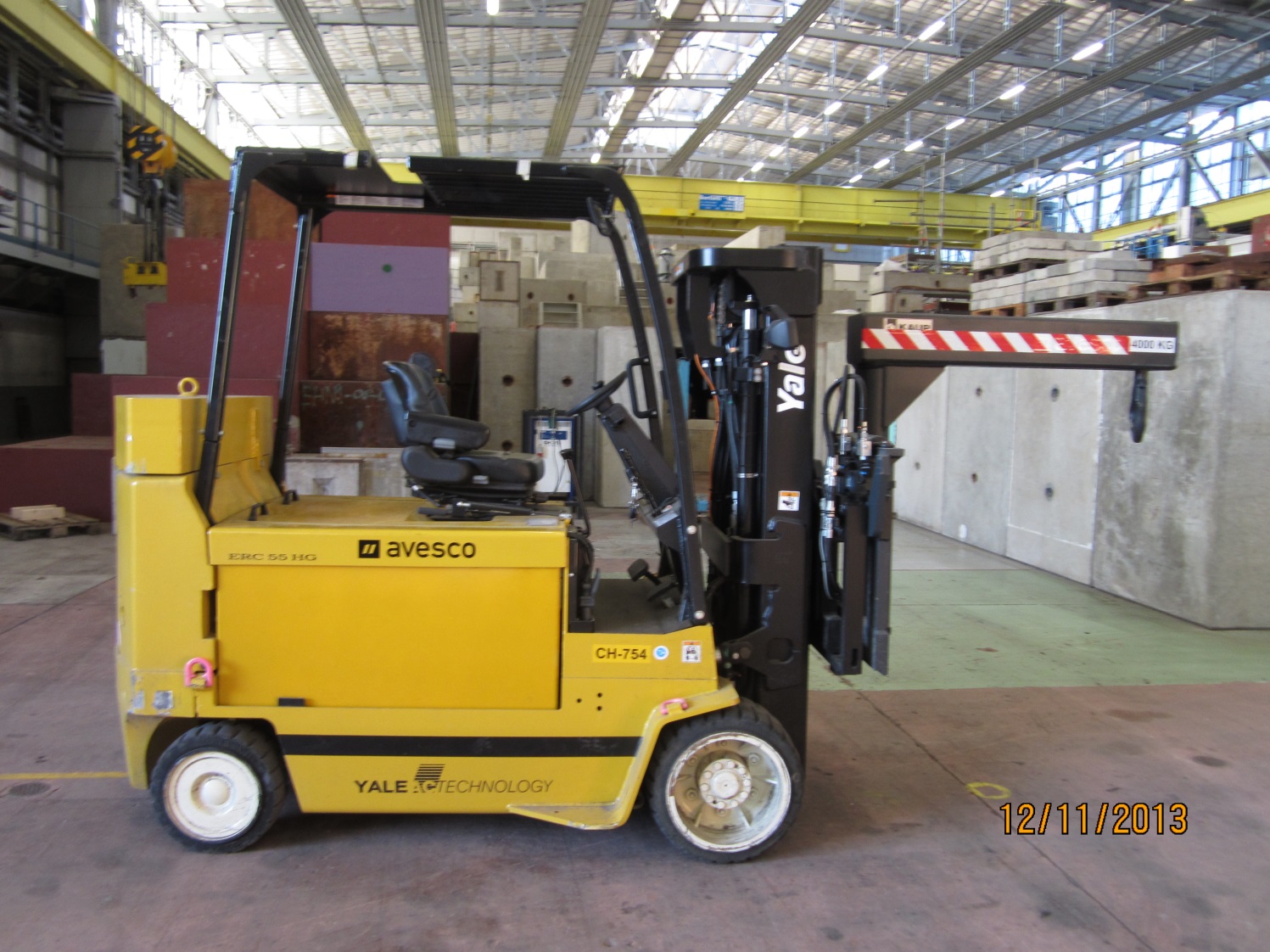 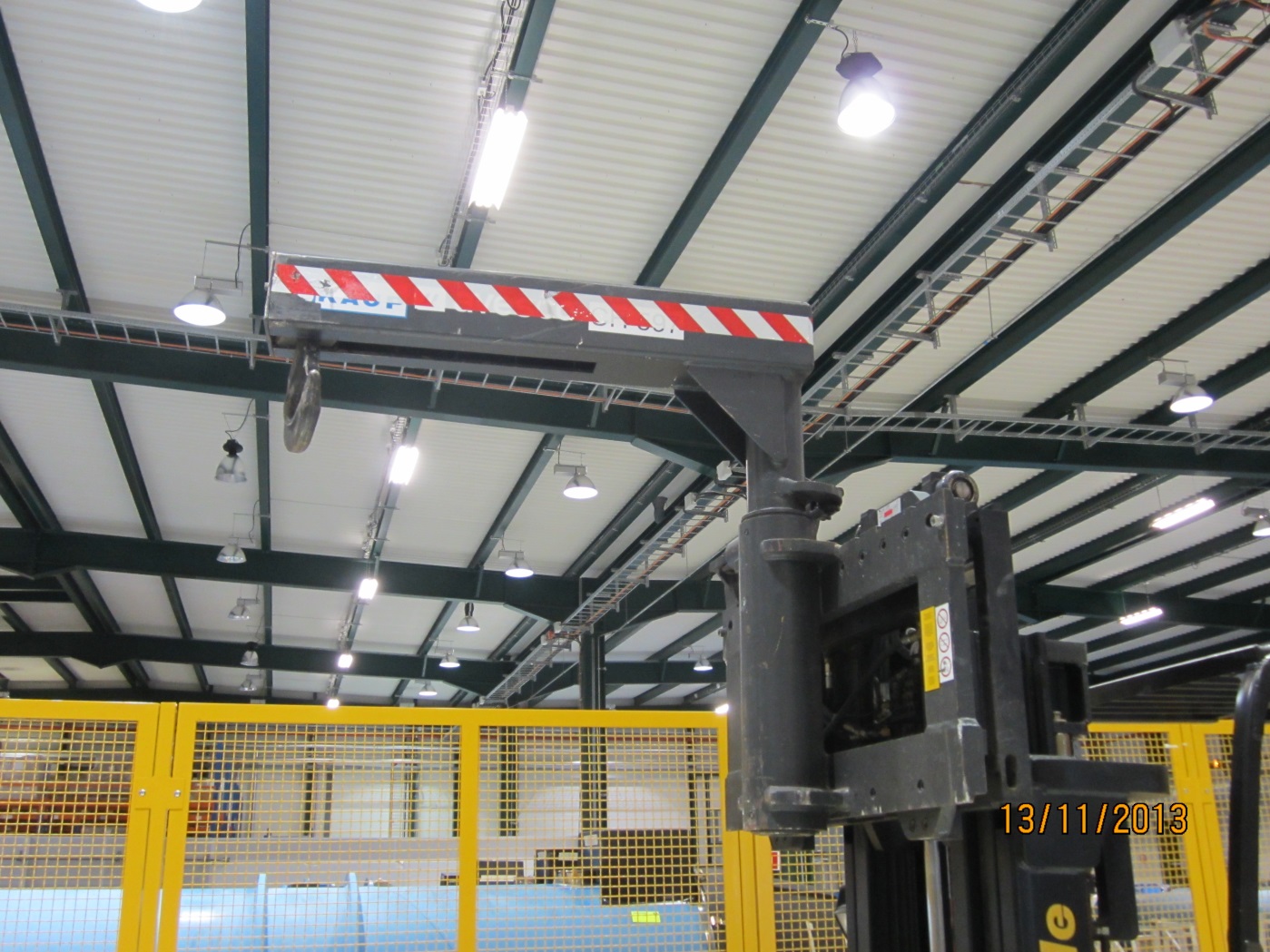 1.20m
2.40m
2.15m
5.10m
POIDS : 9900Kg
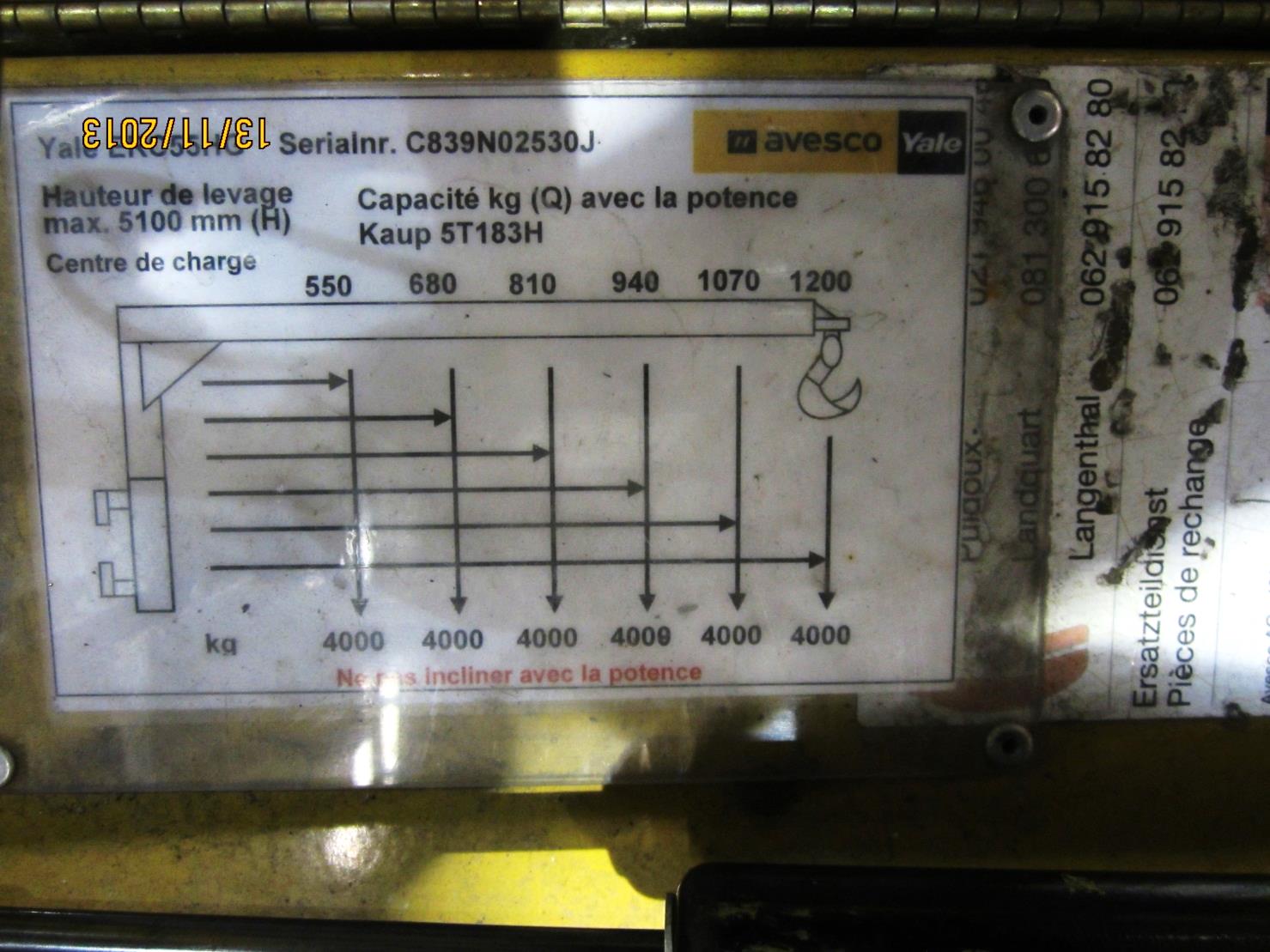 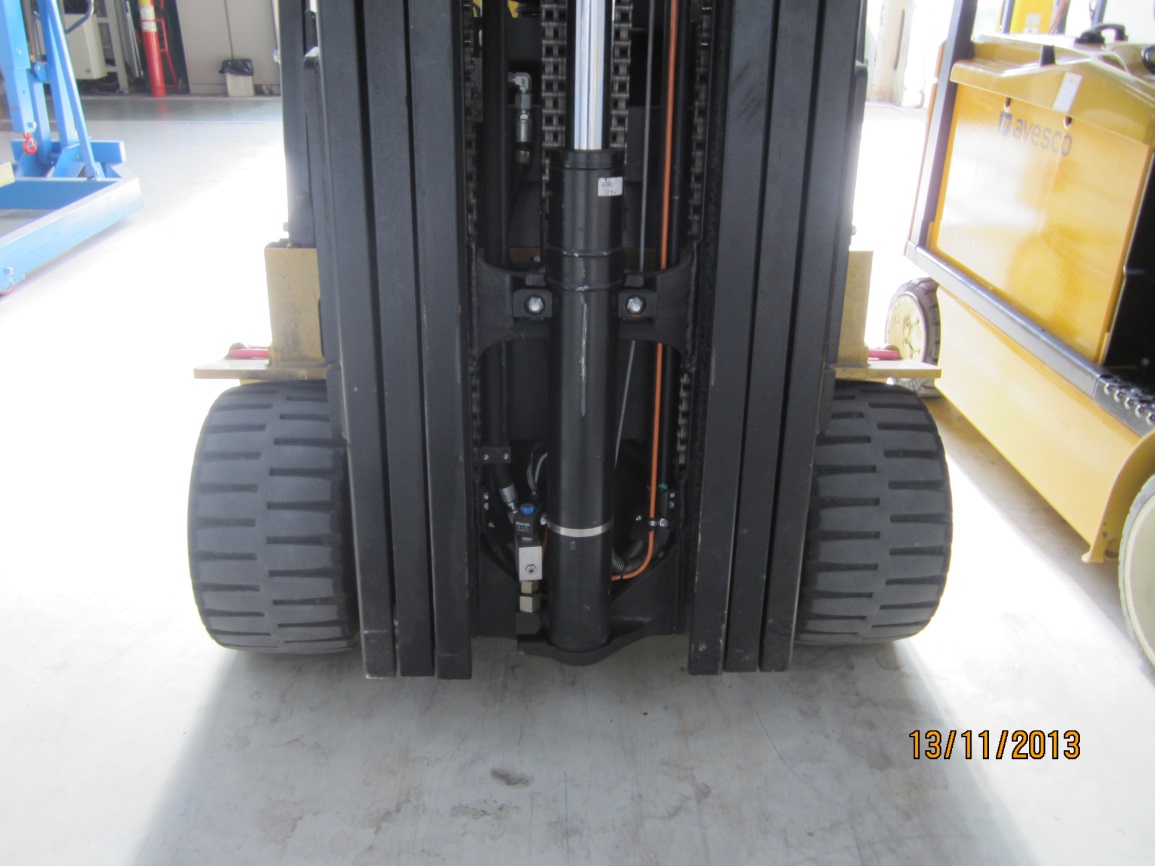 1.40m